Name of Poster Goes Here
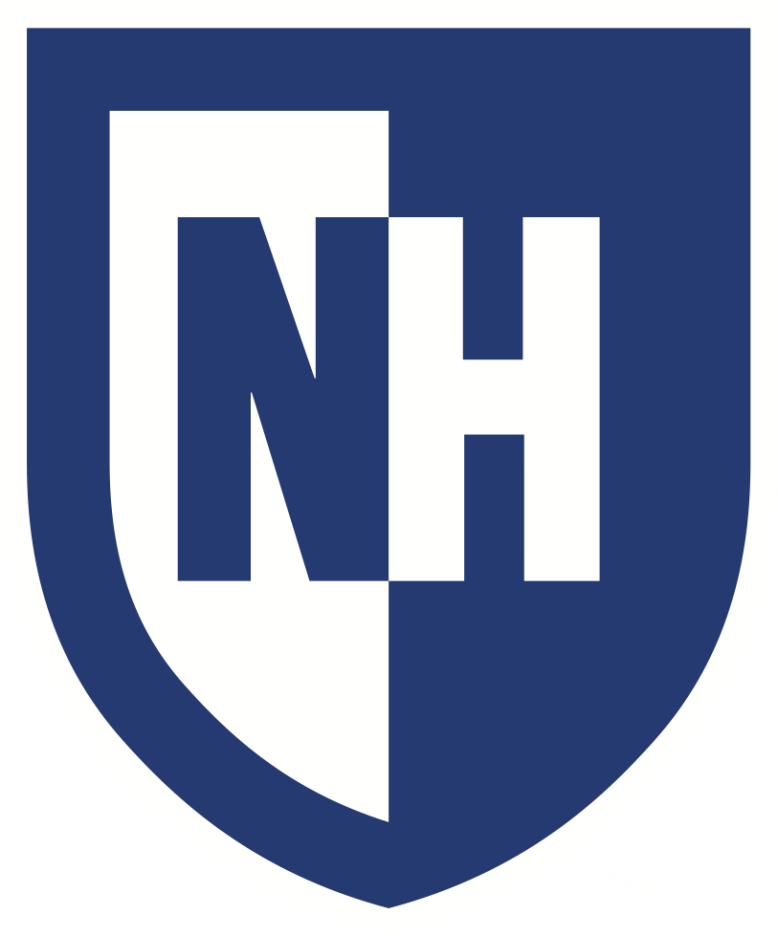 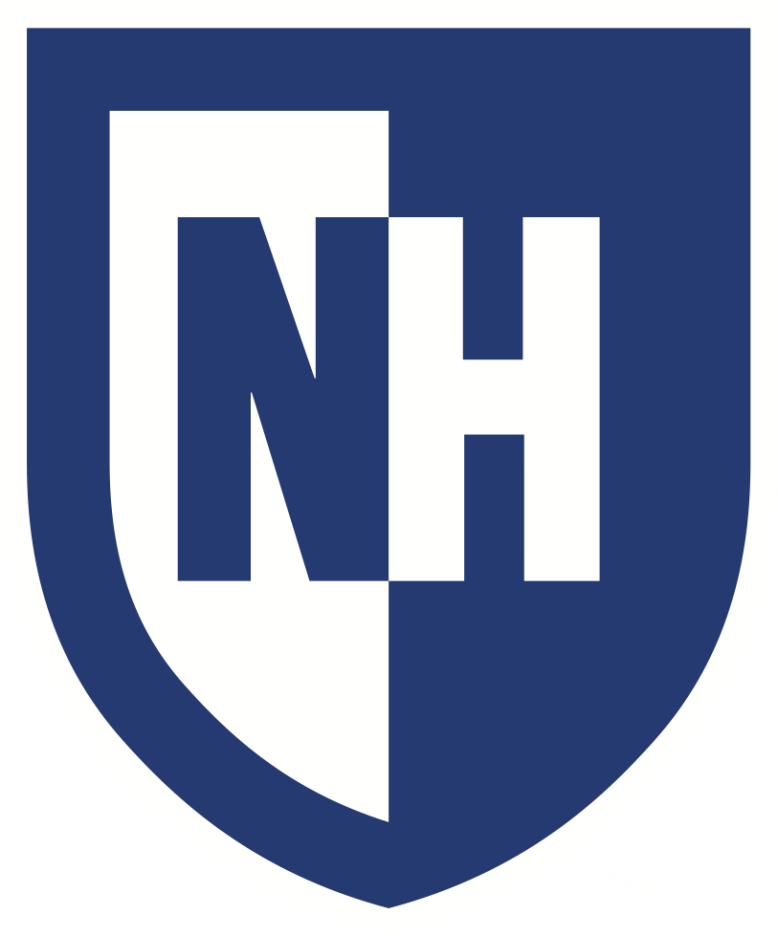 Author 1, Name of Department, University of New Hampshire
background
methods
results
Additional results discussion goes here
Methods discussion goes here.
Background Information Point 1










Background Information Point 2


Background Information Point 3


Background Information Point 4
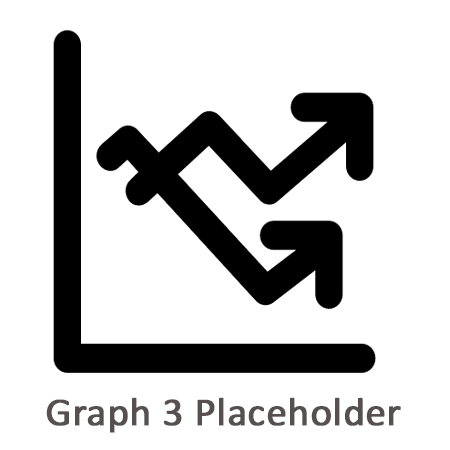 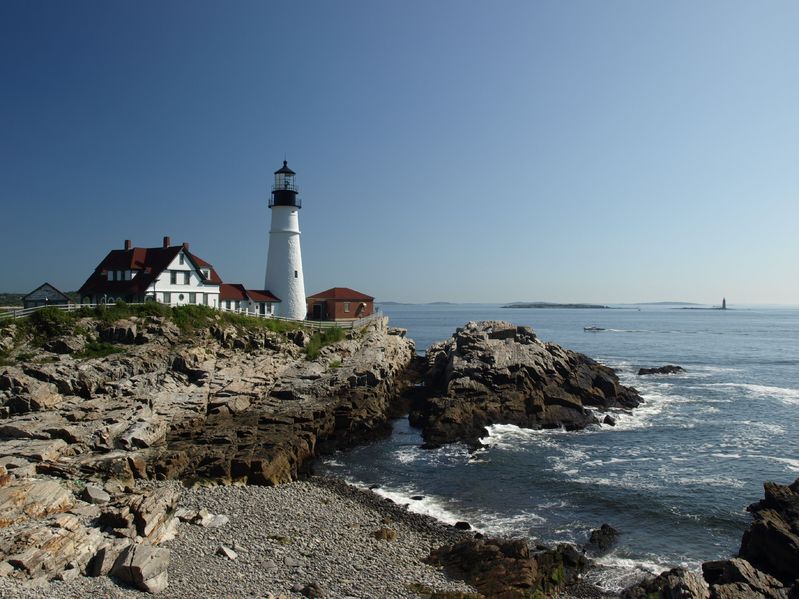 Results
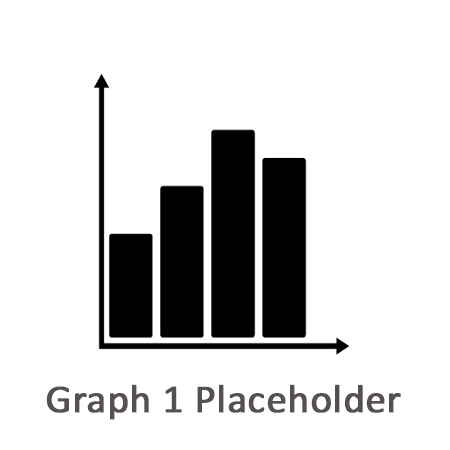 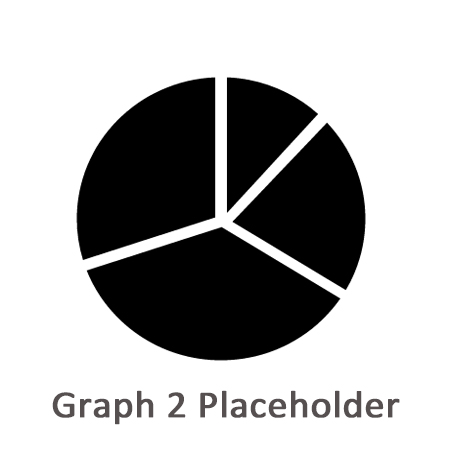 Hypothesis
conclusions
Hypothesis goes here.
Conclusions go here.
(a) Graph 1 Caption                           (b) Graph 2 Caption
This poster template provided courtesy of 
UNH ESRC Poster Printing Services



Trust us to make your poster look GREAT!
Website: http://posters.unh.edu
Poster Guide: http://goo.gl/1E7TJY
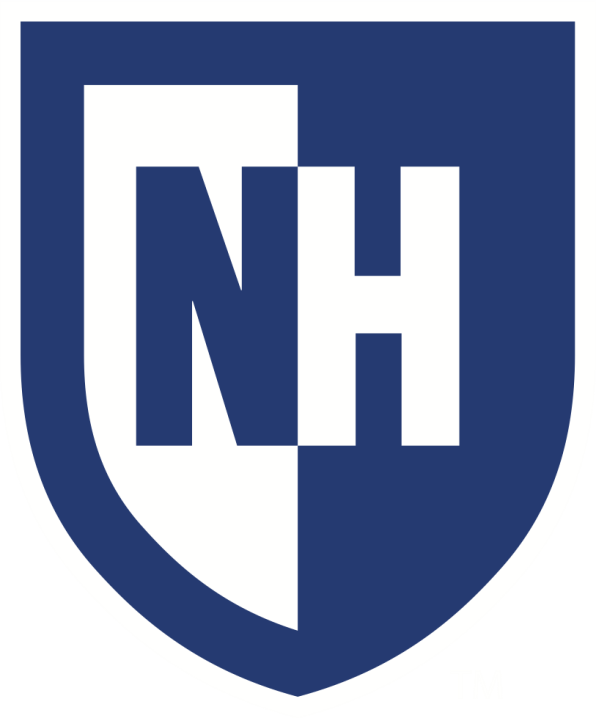 DELETE THIS SLIDE BEFORE PRINTING